Asperger syndrom og ADHD
Asperger syndrom
Asperger syndrom er en utviklingsforstyrrelse- forstyrrelse på flere sentrale utviklingsområder.  Vil prege personen gjennom hele livet i mer el. mindre grad

Må sees på som en funksjonshemming hos personer som i utgangspunktet er normalt begavet. Funksjonsvansker spesielt knyttet opp til sosial samhandling og tilpasning i det daglige liv
Asperger Syndrom er en forståelsesvanske

”Misforståtte” personer: Skiller seg ikke ut utseendemessig, ofte misforstått, kan oppfattes som uoppdragne/uhøflige
1. Sosiale relasjoner- gjensidig samspill
Mer opptatt av aktivitet enn relasjon 
Vennskap defineres som å gjøre noe sammen
Vansker ift å ta kontakt med andre, opprettholde kontakten, tilpasse seg andres behov og avslutte kontakt med andre
Vansker med spontant å dele opplevelser, følelser og interesser
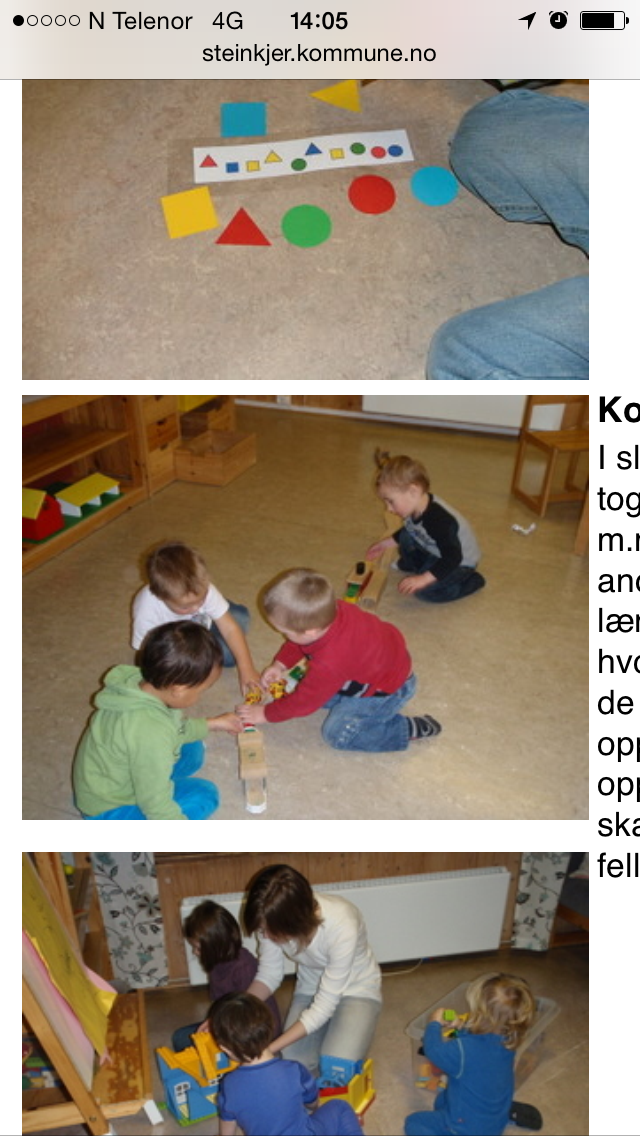 Vansker med sosiale koder og spilleregler
Kan fremstå som: 
sosialt klønete, uhøflige, egosentriske, belærende, forelesende, omstendelige og detaljfokuserte 
Vansker med å sette seg inn i andres tanker, følelser, opplevelser, hensikter, oppfatninger og forventninger
2. Kommunikasjon
Kan ha et veslevoksent, pedantisk språk
Misforstår og blir lett misforstått (tolkningsproblem)
Kan ha en konkret og bokstavelig oppfattelse

Vansker med:
ironi og sarkasme
vitser og uforståelig humor
billedlig tale 
hvite løgner
avpasse stemmevolum, rytme og tonefall
dobbel betydning
Starte og avslutte samtaler
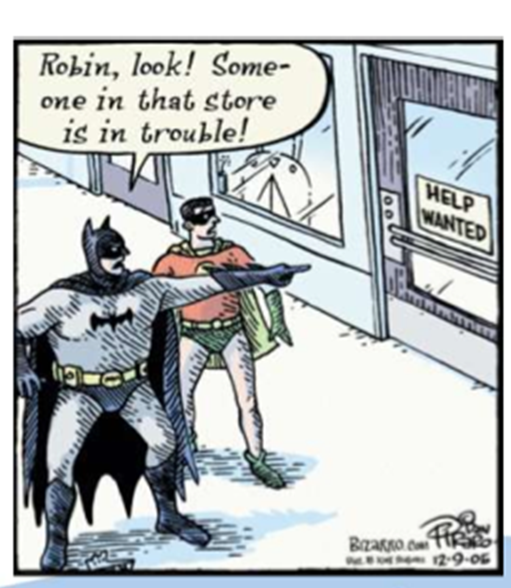 bytte tema 
vite hva det er passende å snakke om i ulike sammenhenger
small talk
uttrykke og forstå følelsesspråk
bli engasjert i andres interesser og følelser
dele gleder og interesser
reflektere over egne tanker
turtaking
Vansker med nonverbal kommunikasjon:
Tolke andres nonverbale utrykk
Kan virke likegyldige i kontakten: Lite utrykk (mimikk, gester) og begrenset bruk av kropps-språk
Dårlig blikk-kontakt
Monotont språk/avpasse volum

Avbryter fordi de ikke vet:
Når det er deres tur
Når og hvordan en kan skifte tema
Når en skal være lyttende
Åpne spørsmål er vanskelige
3. Repetitiv atferd og interesser
Rigiditets-og omstillingsvanske 
Vansker med å takle at noe blir annerledes (rutinebrudd, nye personer, omgivelser)
Vansker med overganger
Rutiner, ritualer


Motiveringsvanske mer enn vegring og motvilje
Særinteresser, snevert interessefelt
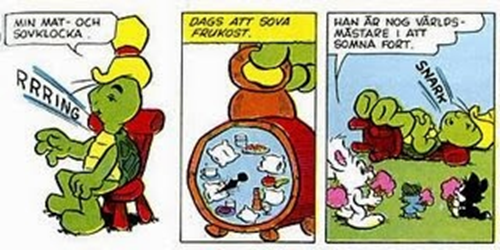 Stress
Barn med Asperger syndrom har et høyere stressnivå enn andre
ADHD
Forstyrrelse av oppmerksomhet og aktivitet (ADHD) er en nevropsykiatrisk funksjonshemming 
Det påvirker evnen til å fokusere og konsentrere seg om en bestemt oppgave. 
ADHD omfatter også overdreven aktivitet og impulsivitet.
Manglende evne til å konsentrere seg, fokusere eller sitte stille
Vansker med å kontrollere impulsiv eller aggressiv atferd
Vansker med å regulere følelser
Sosiale vansker fordi barnet ikke får med seg hva som skjer
Asperger syndrom og ADHD
Forståelsesvansker kombinert med vansker med å regulere følelser og impulsive handlinger kan føre til situasjoner der barnet gjør ting som får uheldige konsekvenser for andre og dem selv. 
Viktig å huske på at barnet ikke gjør dette for å være slem